“…From Sea to Shining Sea”
Westward Expansion 
Of
 the United States
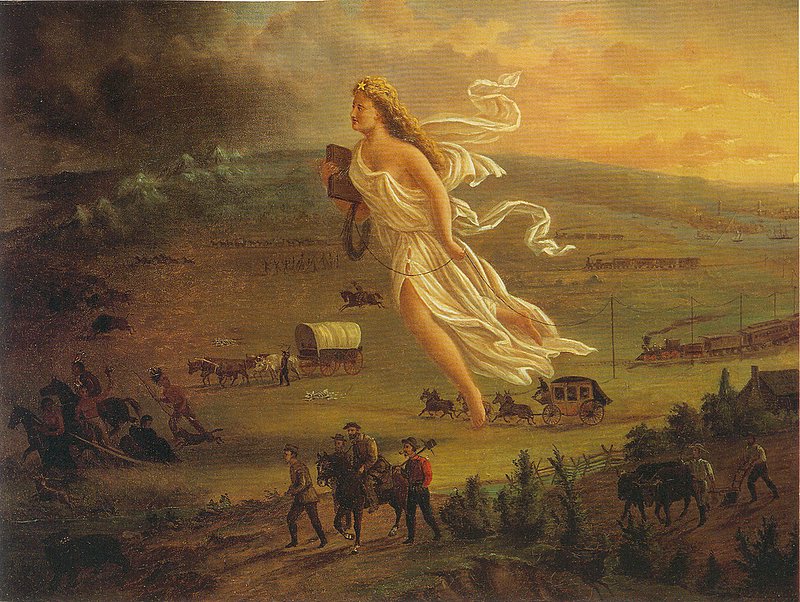 John Gast, American Progress, 1872
ESSENTIAL QUESTION


How does the term “Manifest Destiny” capture the essence of the Westward Expansion of the United States during the 19th century?
John O’Sullivan
     Democratic Review 
			1830’s-40’s
MANIFEST 	DESTINY
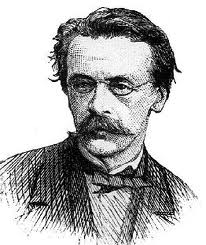 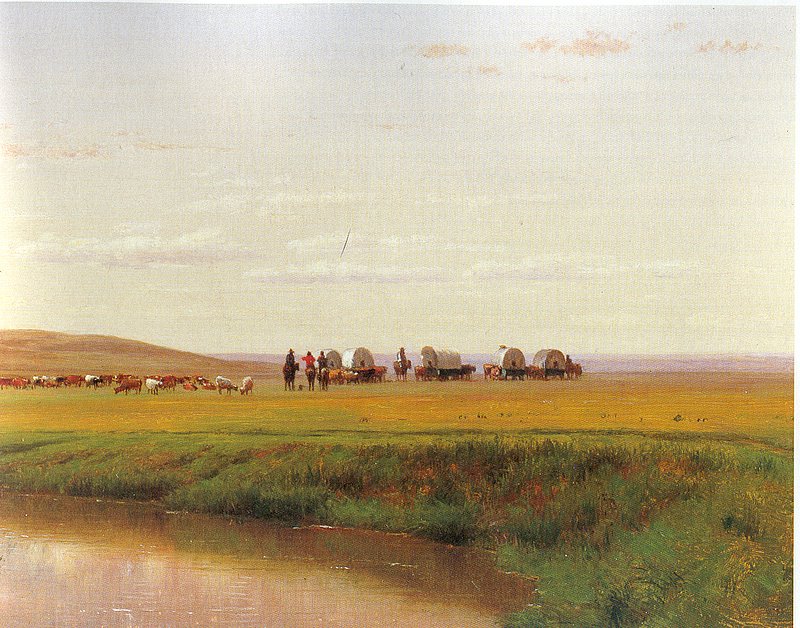 Worthington Whittredge, Wagon Train in the Plains, Platte River, Colorado, (The Pope Expedition), 1866
Document Study:



John L. O'Sullivan on Manifest Destiny, 1839 

Excerpted from "The Great Nation of Futurity," The United States Democratic Review, Volume 6, Issue 23, pp. 426-430
	https://www.mtholyoke.edu/acad/intrel/osulliva.htm
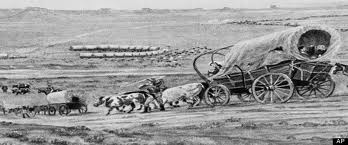 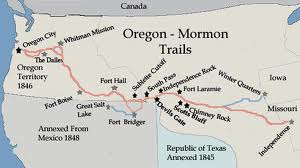 Common Core Reading & Writing Lesson

Reading Standard for Literacy 
#4  Determine the meaning of words and phrases as they are used in a text, including analyzing how an author uses and refines the meaning of a key term over the course of a text

Writing Standard for Literacy
#1c Use words, phrases, and clauses to link major sections of text and clarify the relationship between claims, reasons, and evidence
YOUR TASK (Formative Assessment):
To write a paragraph in your own words that defines “Manifest Destiny” (O’Sullivan’s “claim”) and cites specific reasons and evidence from the text that explains why O’Sullivan believed we were so “destined” for this greatness.

OUR PROCESS:
Share read document focusing on Academic Language (Tier 2 & 3 terms)
Summarize main ideas in 4 excerpts & put these in your own words
Combine summary sentences into a paragraph
Basic Assumptions: Manifest Destiny

Americans were building a new civilization in the 19th C, whereas European nations were falling apart

Americans were granting individual rights to all peoples in the newly acquired territories
Democracy in the Western Hemisphere was a “palatable antidote” to the archaic monarchy in the Old World

American pioneers had a “moral idealism” that would seed the new territories
Divine Providence, through some selection process, wished to entrust the future of humanity to the leadership of the new “city on the hill”

Americans had every justification for opposing or dominating any race or culture that chose not to share these positions
Louisiana Purchase
Get crops to market! --Jefferson
Why Go West?
Desire for Adventure

Fertile & Cheap Land

New Markets
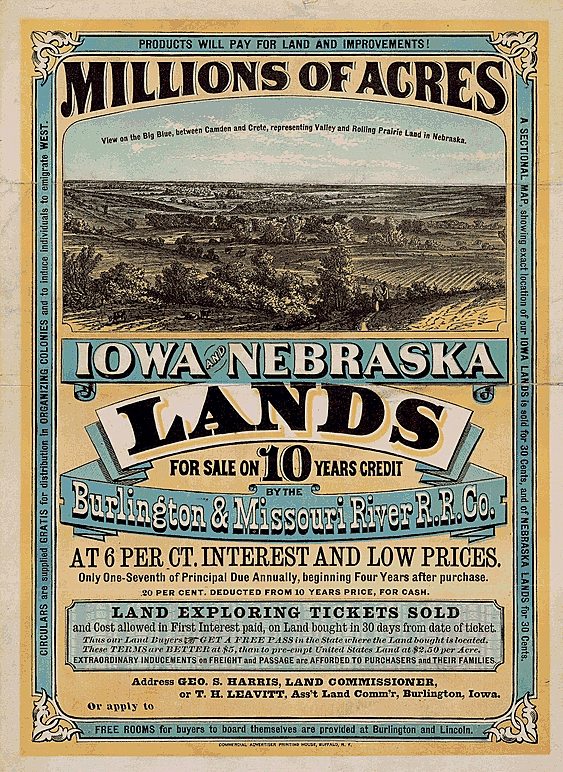 Access to Trade with China


Panic of 1837


Improved Transportation
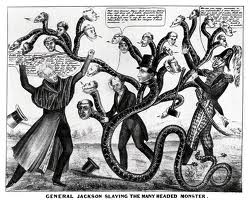 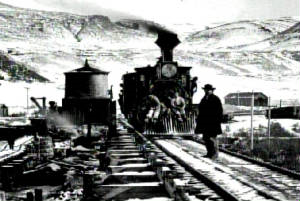 New Immigrants


8.  Moralistic & Religious Reasons

Gold Rush

Desire to Spread the 
         Virtues of Democracy
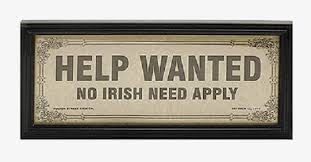 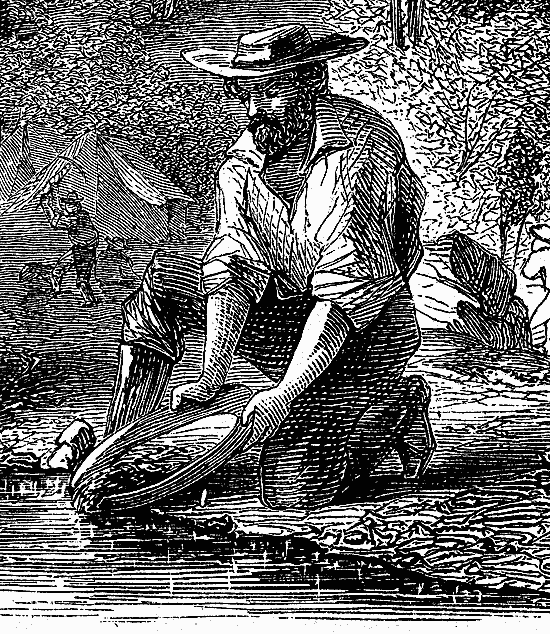 Frederick Jackson Turner Frontier Thesis
"The frontier is the line of most rapid Americanization." 

“…that coarseness and strength combined with acuteness and acquisitiveness; that practical inventive turn of mind, quick to find expedients; that masterful grasp of material things... that restless, nervous energy; that dominant individualism" -- could all be attributed to the influence of the frontier.
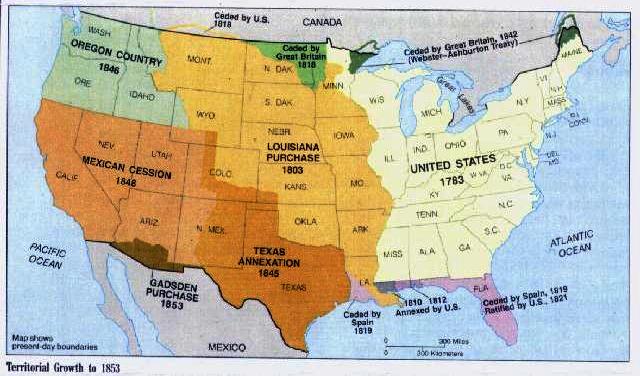 Frederick Jackson Turner’s
The Frontier was the chief influence in shaping American life:

Social equality
Growth of political democracy
Nationalism
Faith in the future
Economic independence
Safety valve for factory workers
Invention
Individualism
“FRONTIER THESIS”
1893
Ignored the Indians
Can the West apply to all?
Cooperation & communities
Role of the Federal government & large corporations
No freedom & opportunity for some
Critics of the Frontier Thesis
Westward Expansion D.B.Q.
Work in non-grade level groups of 3

Read the Essay question & all 8 documents
For each document, create 2 questions:
            1 literal  &   1 interpretive 
Create an Answer Key for Scaffolding Q’s
Create a list of Relevant Outside Information
			(10-12 items)
Westward Expansion D.B.Q.
Change Essential Question to:
“Was the Fed Gov’t justified in the actions it took to promote  Westward Expansion?”

1.  Skim docs & scaffolding Q. to refresh memory for 	content
2. Read last 2 pages:  “Key Ideas from Docs”  &   	“”Relevant Outside Info”; Place a checkmark next 	   to the info you know enough about to use if you  	   were to write this essay.
3.  Review Thesis Paragraph checklist & be ready to
	write a Thesis Paragraph (6-8 sentences)	 

4.  Ask a clarifying question or restate the task

Write the first draft of your Thesis Paragraph
		     (Take 15 minutes)
Pair/Share Thesis paragraph drafts, using the checklist; provide feedback

Homework:  Type up revised Thesis Paragraph & bring it to next class
Frances Palmer, Across the Continent: “Westward the Course of Empire Takes Its Way,” lithograph, 1868, Currier & Ives
Miller, Surround of Buffalo by Indians, ca 1848-58
Alfred Jacob Miller, The Lost Greenhorn, n.d
Stanley, John Mix, Herd of Bison near Jesse, 1853
 (lithograph in Pacific Railroad Survey reports)
William Jacob Hays, 
A Herd of Bison Crossing 
the Missouri River, 1863
Cherokee Nation v. Georgia  1831
Issue: Whether the state of Georgia could enforce its state laws upon the Cherokee Nation and deny the constitutional jurisdiction of the Supreme Court

Opinion: The Supreme Court denied the Cherokees’ request, reasoning it had no jurisdiction to decide such a case.  Chief Justice John Marshall wrote, “this is not the tribunal that can redress the past or prevent the future.”
Worchester v. Georgia  1832
Issue: Whether States had the reserve power to pass laws concerning the Indian nations

Opinion: The Court ruled that the State had no power to pass any laws affecting the Cherokees because federal jurisdiction over the Cherokees was exclusive.  

Jackson stated that Chief Justice Marshall had made his decision; now let him enforce it!

Led to the “Trail of Tears”
Trail of Tears  1838-39
Constitutional Questions
Separation of Powers 
(Checks & Balances)
			---------------------
Federalism
Battle of Wabash River
Little Turtle
St. Clair defeated
“This immence river so far as we have yet ascended, waters one of the fairest portions of the globe, not do I believe that there is in the universe a similar extent of country, equally fertile, well watered, and intersected by such a number of navigable streams” Lewis to his mother, from Fort Mandan, March 31, 1805
War of 1812 (Battle of New Orleans 1815)